Monday October 21, 20198th Grade ELA
Begin The Hunger Games
Author Video Clips/Handout
Chapter 1
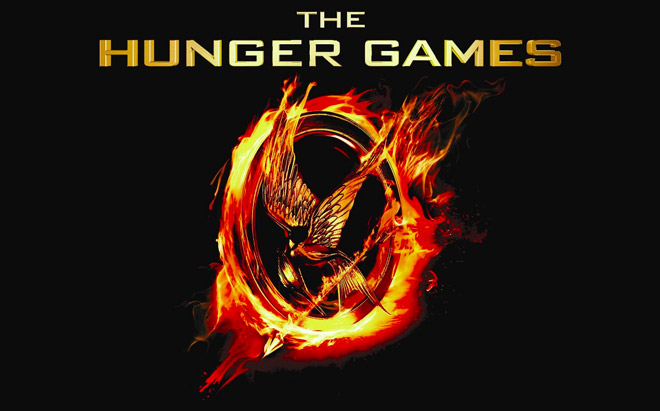 Tuesday October 22, 20198th Grade ELA
The Hunger Games
Tone and Mood Discussion Questions
Setting and Chapter 1 Questions
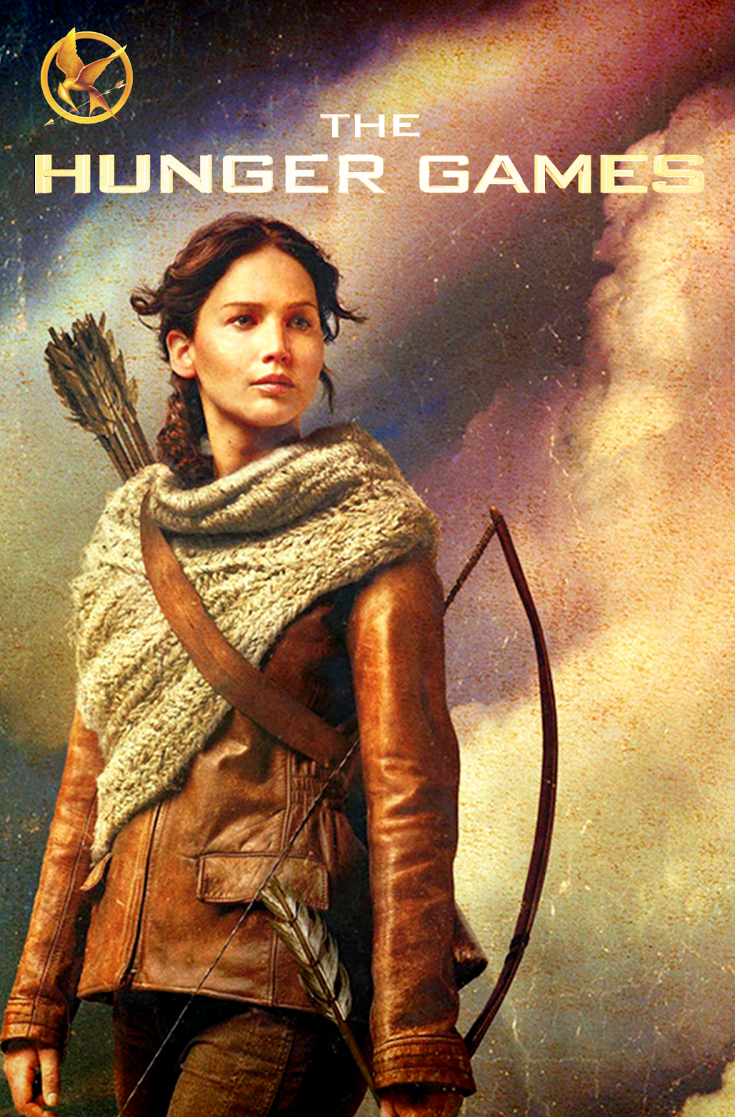 Wednesday October 23, 20198th Grade ELA
The Hunger Games
Chapter 2 and Comprehension Questions
Figurative Language in The Hunger Games Practice
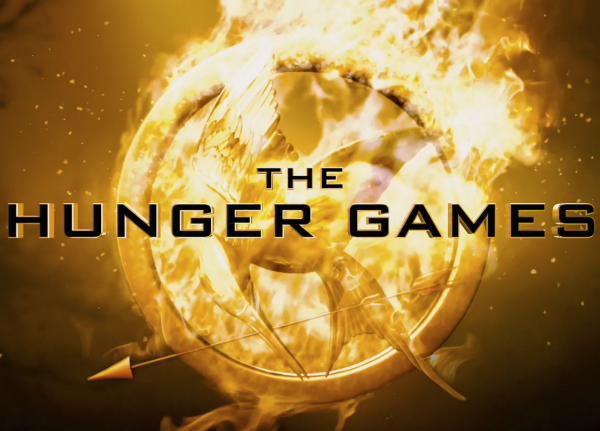 Thursday October 24, 20198th Grade ELA
The Hunger Games
Chapter 3 and 4
Discussion Questions
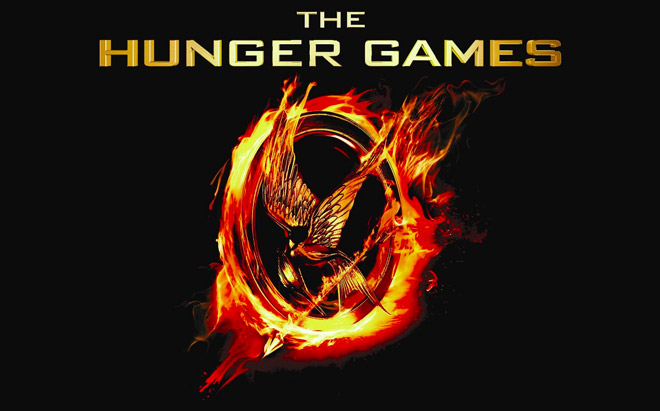 Friday October 25, 20198th Grade ELA
The Hunger Games
Character Tweet
Check Discussion Questions Chapter 3 and 4
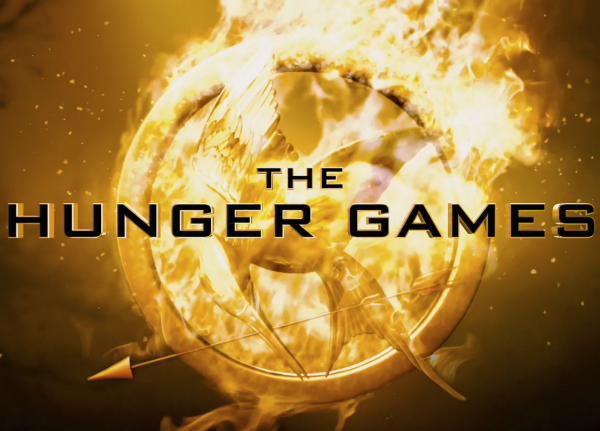